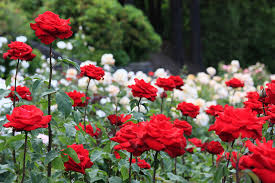 আজকের পাঠে সবাইকে 
 স্বাগতম